আসসালামু আলাইকুম
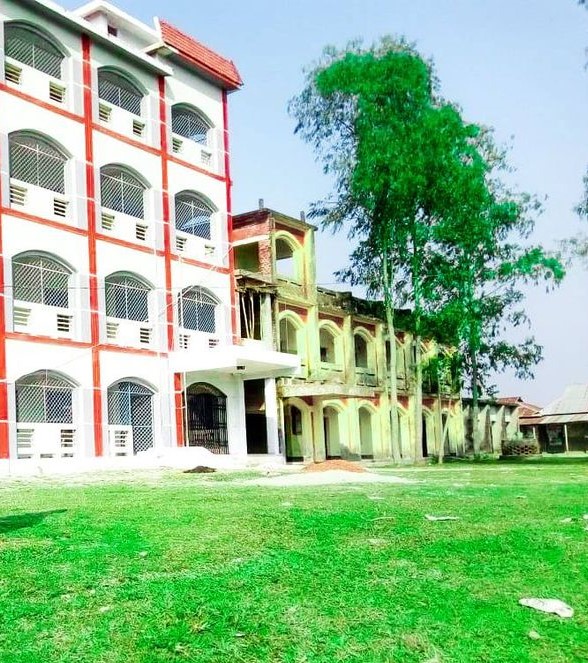 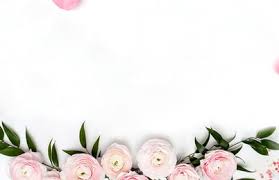 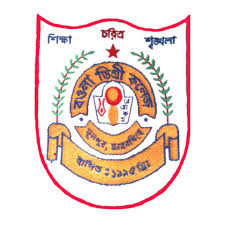 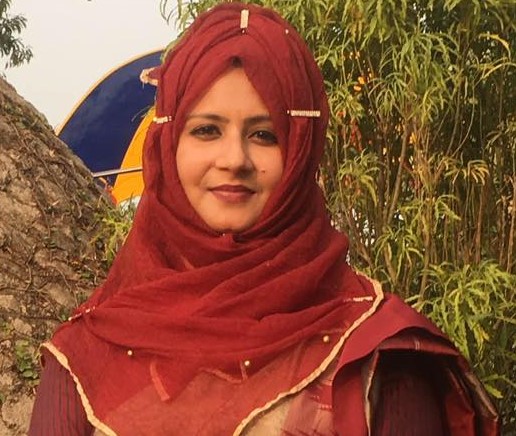 উম্মে হাবিবা আক্তার
     প্রভাষক (সমাজবিজ্ঞান)
     বওলা ডিগ্রি কলেজ
     ফুলপুর , ময়মনসিংহ
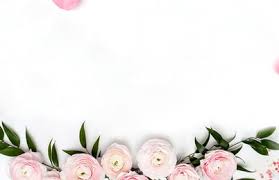 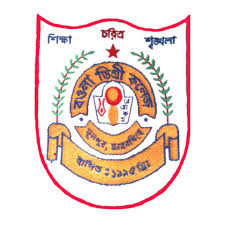 শ্রেণি-একাদশ
      বিষয়ঃ  সমাজবিজ্ঞান প্রথম পত্র
       অধ্যায়ঃ তৃতীয়(সমাজবিজ্ঞানীদের মতবাদ ও অবদান
       পাঠঃ অগাষ্ট কোঁৎ
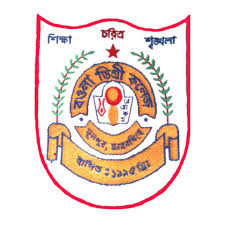 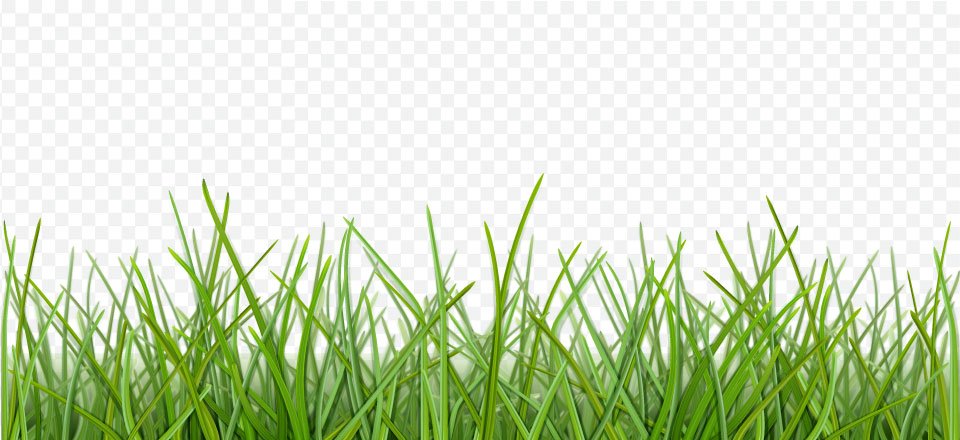 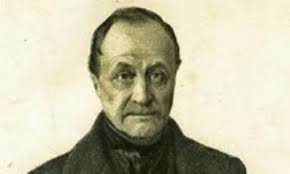 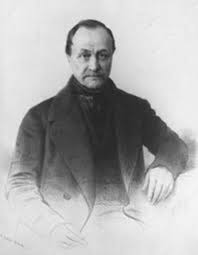 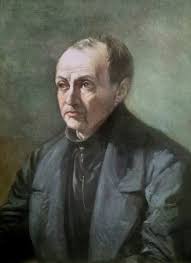 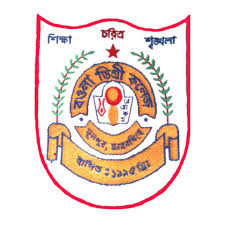 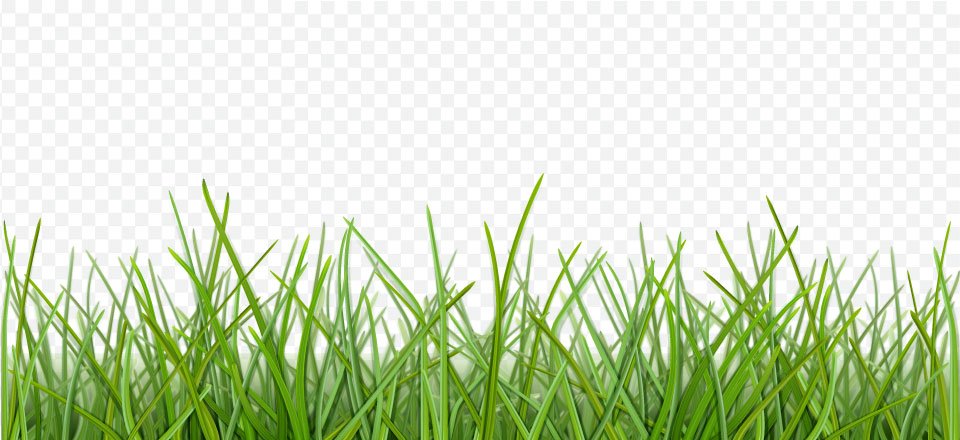 অগাষ্ট কোঁৎ
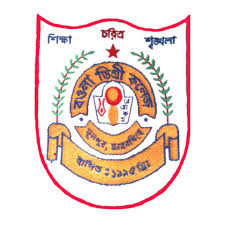 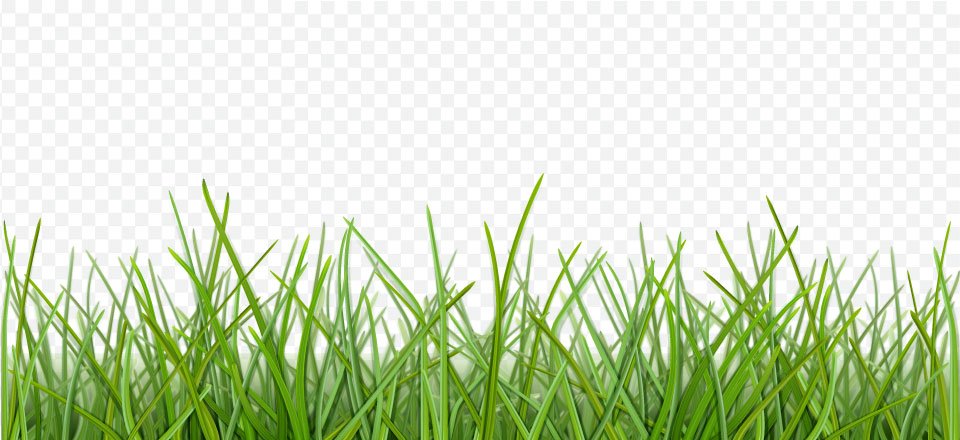 এই পাঠ শেষে শিক্ষার্থীরা-
১। অগাষ্ট কোঁৎ কে তা বলতে পারবে।
২। অগাষ্ট কোঁৎএর বিখ্যাত গ্রন্থ সম্পর্কে বলতে পারবে। 
৩। অগাষ্ট কোঁৎএর কর্মজীবন সম্পর্কে ব্যাখ্যা করতে পারবে
১৯ জানুয়ারি
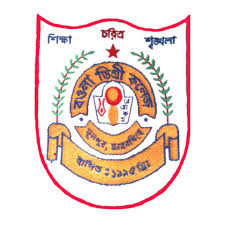 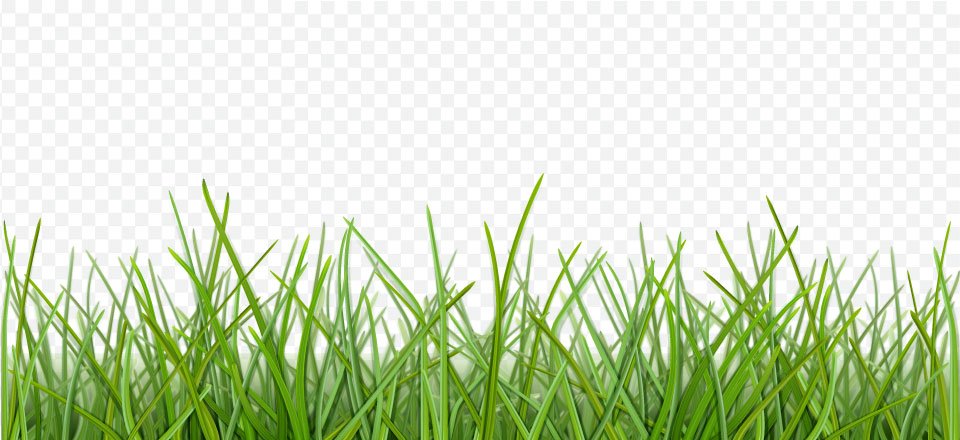 জন্ম-১৭৯৮
৫ সেপ্টেম্বর
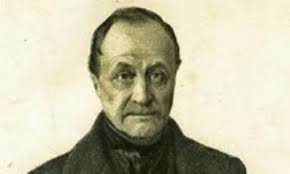 ফ্রান্সের মন্টপলিয়ার
মৃত্যু-১৮৫৭
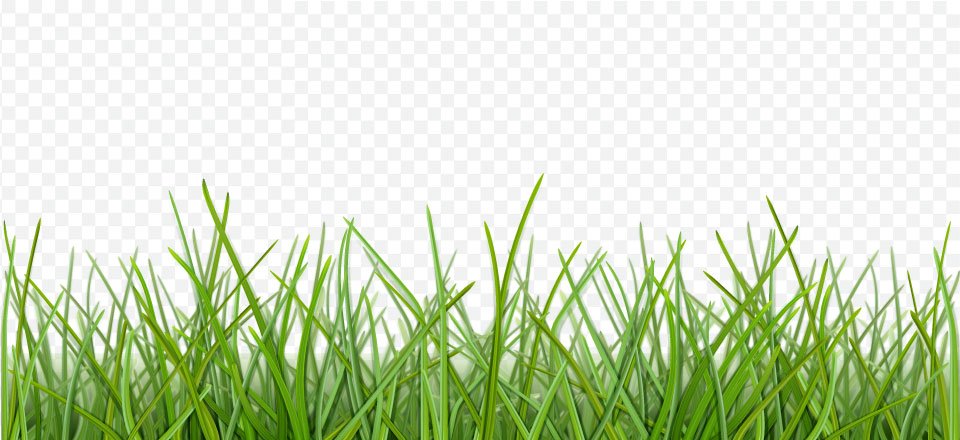 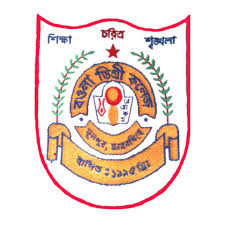 অগাষ্ট কোঁতের গ্রন্থসমূহ
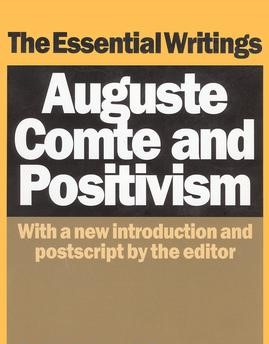 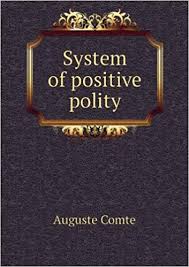 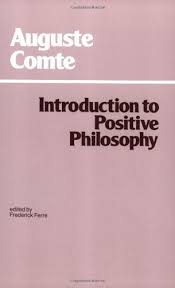 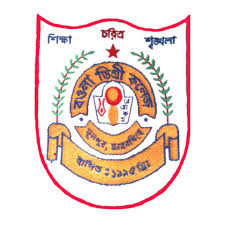 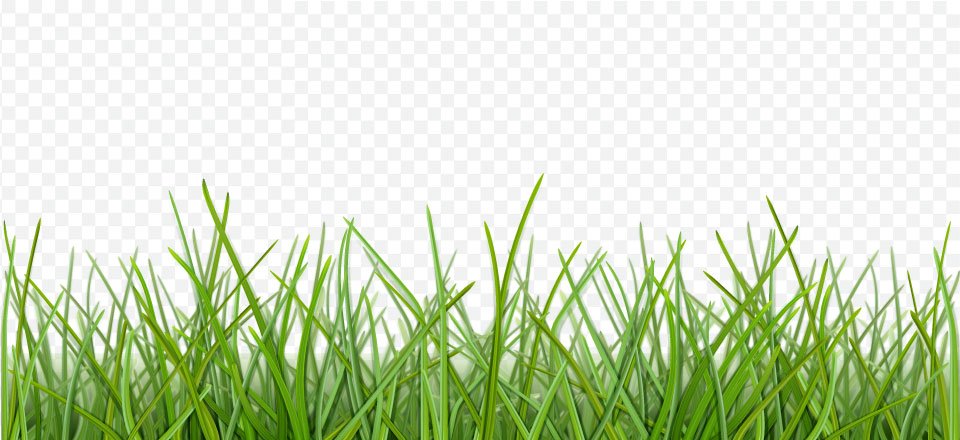 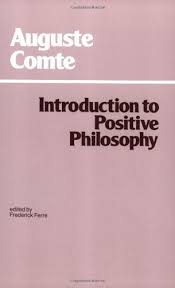 মোট ছয়টি খন্ডে ১৮৩০ সাল থেকে ১৮৪২ সালের মধ্যে প্রকাশিত হয়
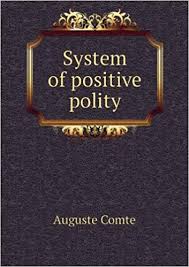 মোট চারটি খন্ডে ১৮৫১ সাল থেকে ১৮৫৪ সালের মধ্যে প্রকাশিত হয়
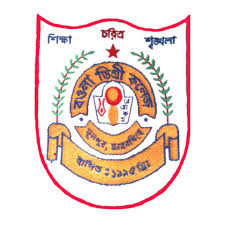 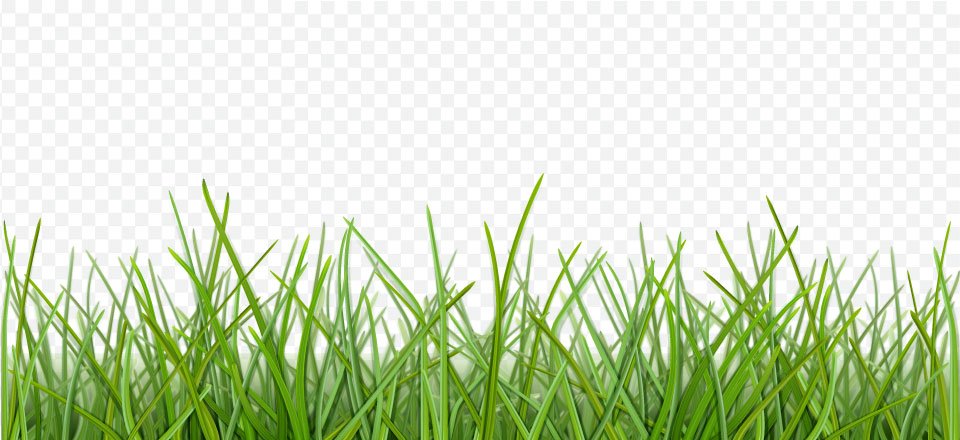 সমাজবিজ্ঞান বিকাশে অগাষ্ট কোঁতের মতবাদ ও অবদানসমূহ
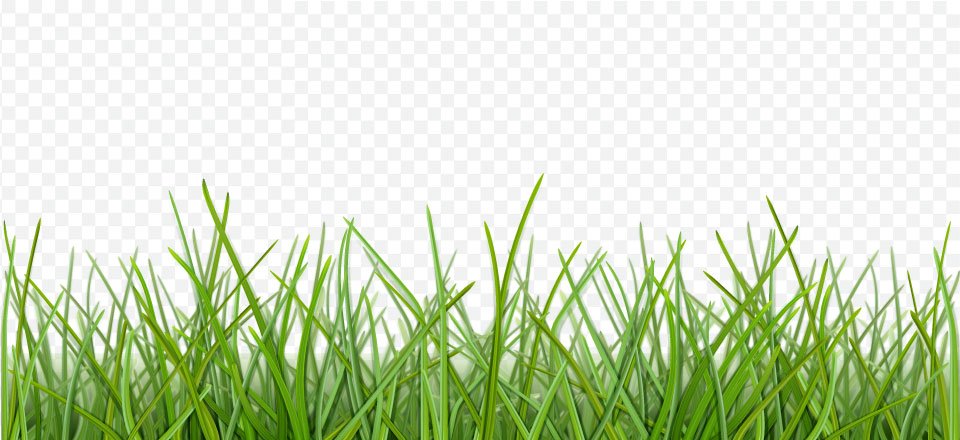 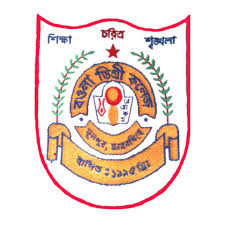 1
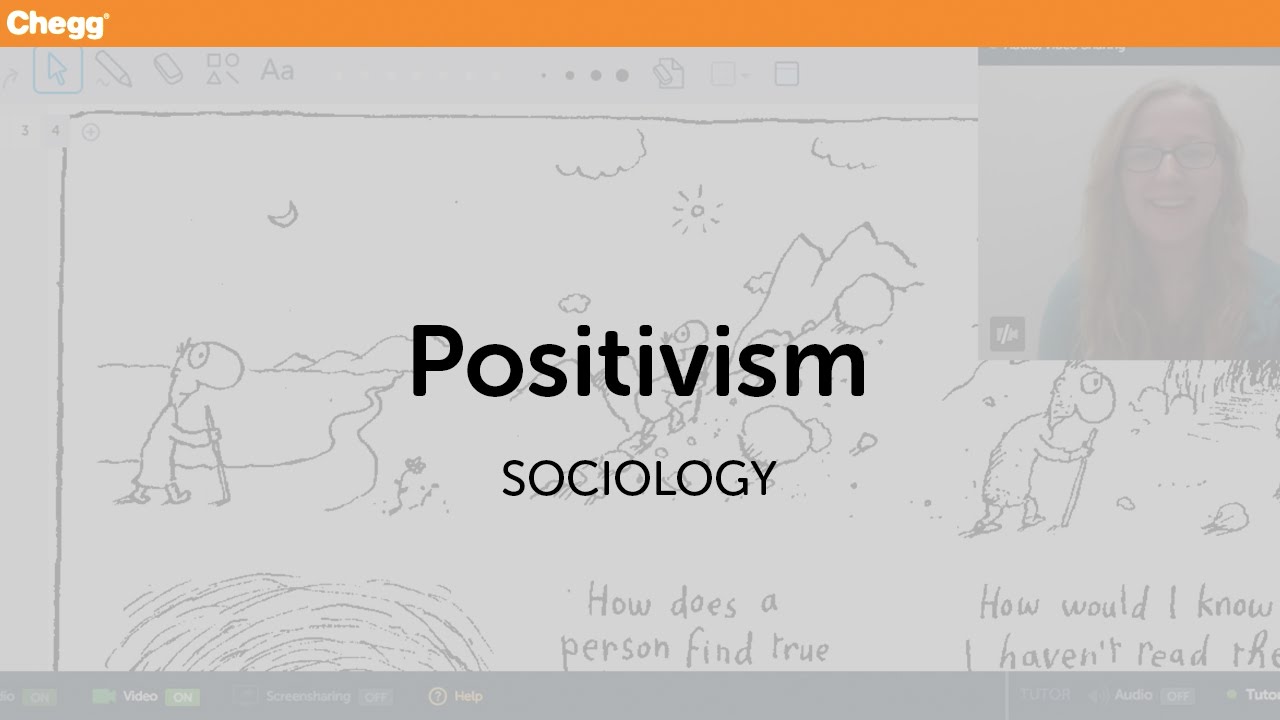 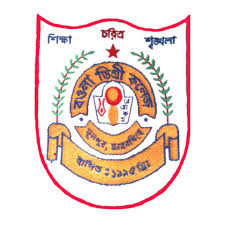 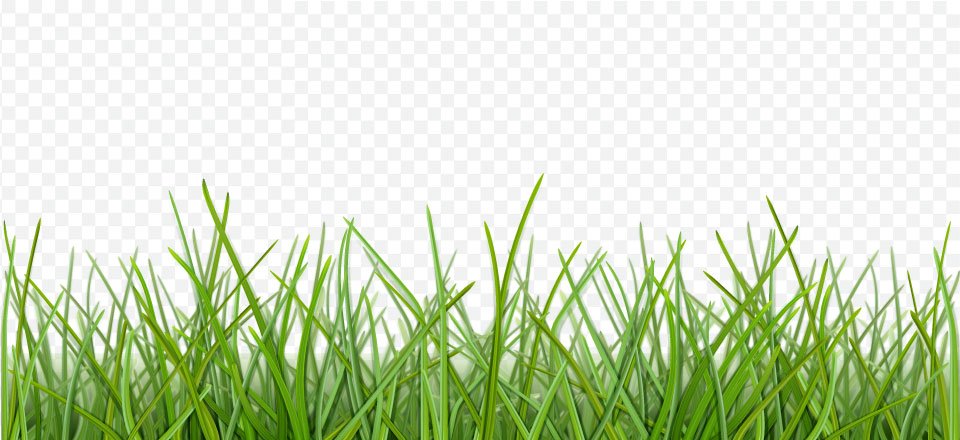 2.Lows of three Stages
ত্রয়স্তরের সুত্র
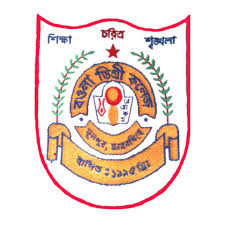 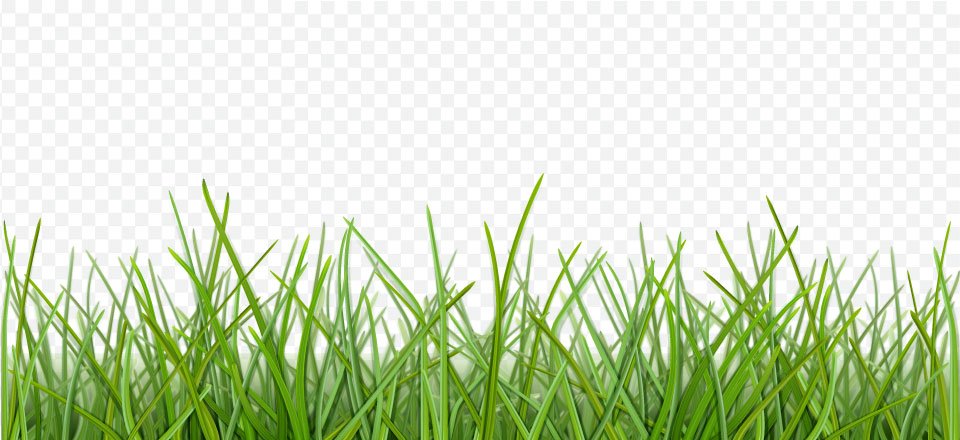 (ক) ধর্মতত্ত্ব সম্বন্ধীয় স্তর 
Theological stage
একেশ্বরবাদ
বস্তুভক্তিবাদ
বহুঈশ্বরবাদ
(খ) অধিবিদ্যা সম্বন্ধীয় স্তর
Metaphysical stage
(গ) দৃষ্টবাদী স্তর
Positive stage
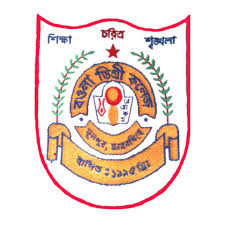 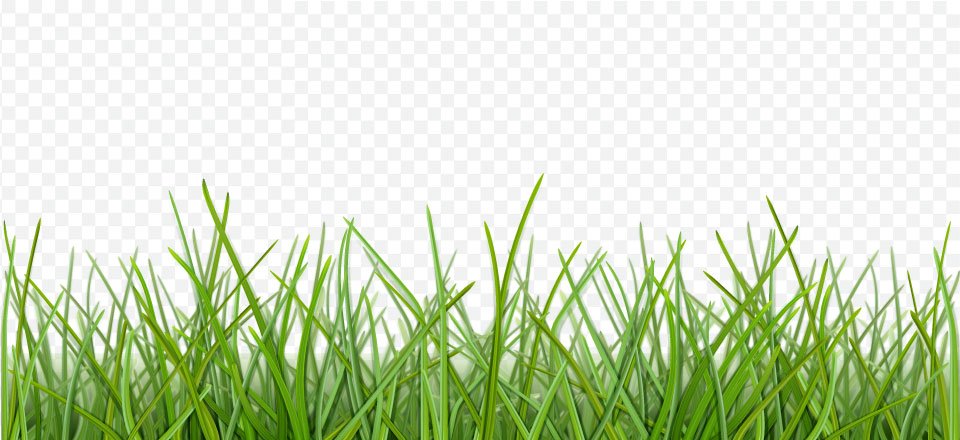 3.Hierarchy of Science
বিজ্ঞানের উচ্চক্রম
অংকশাস্ত্র    জ্যোতিশাস্ত্র    পদার্থবিদ্যা    রসায়নবিদ্যা   জীববিদ্যা   সমাজবিজ্ঞান
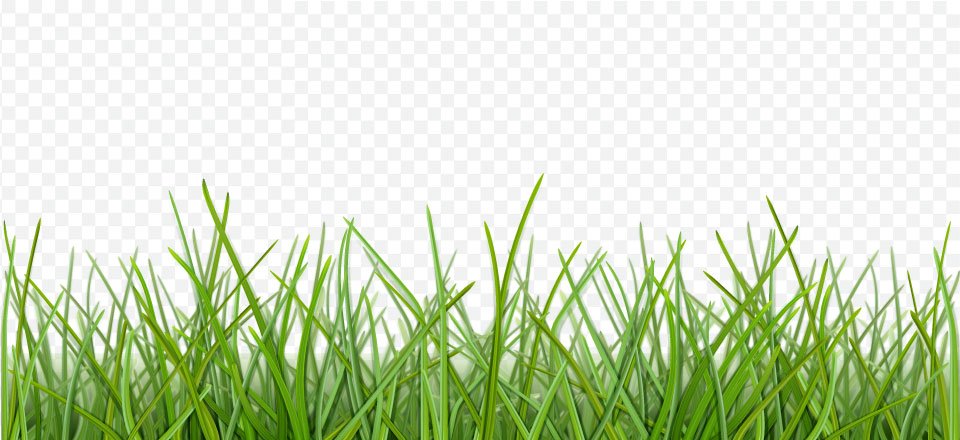 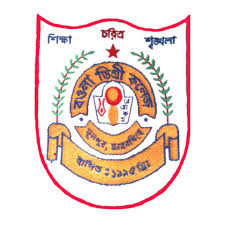 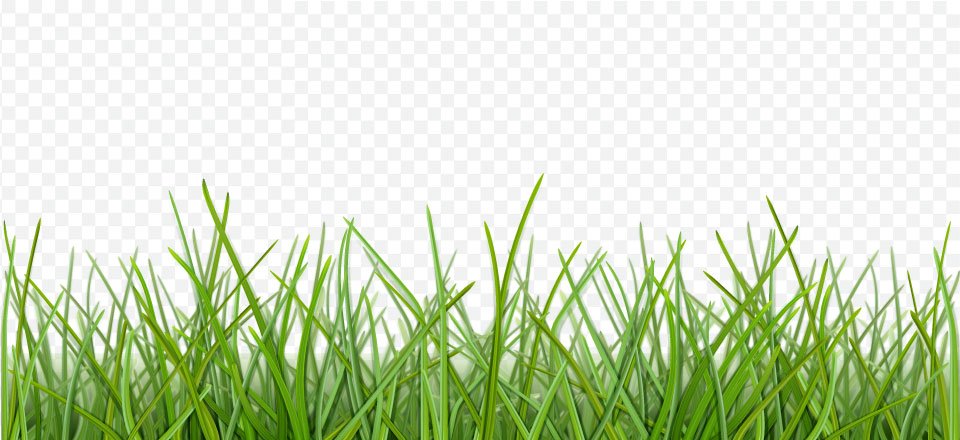 4.Social Statics and Social Dynamics
সামাজিক স্থিতি ও সামাজিক গতিশীলতা
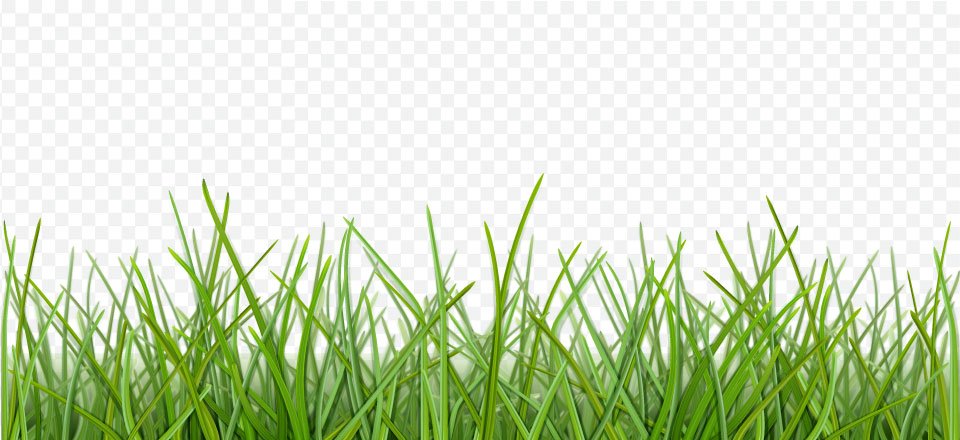 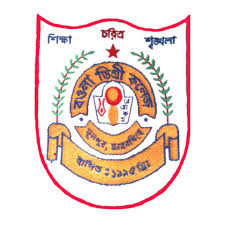 5.Reearch Methods
গবেষণা পদ্ধতি
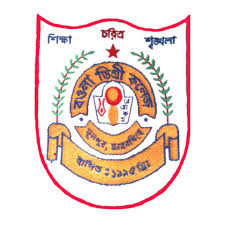 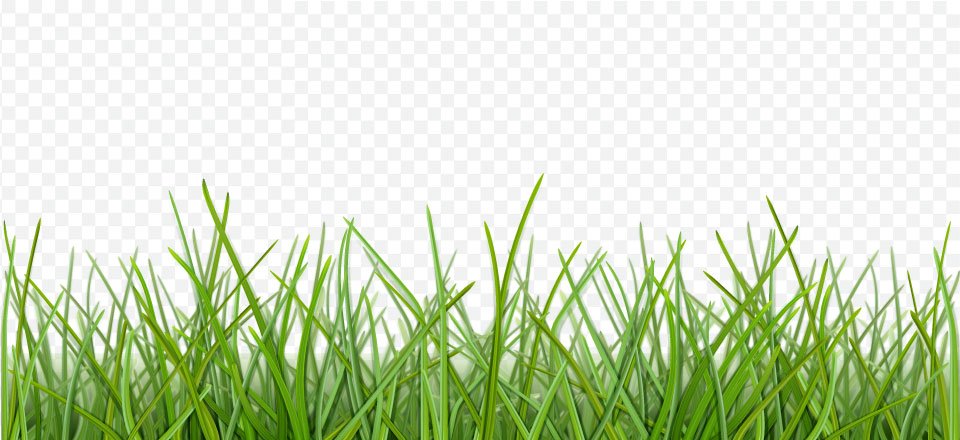 6.Auguste Comte as a Founder of Sociology
সমাজবিজ্ঞানের প্রতিষ্ঠাতা হিসেবে অগাষ্ট কোঁৎ
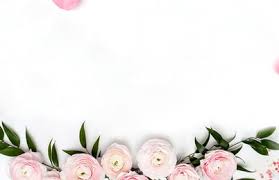 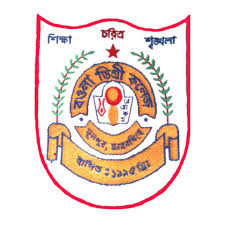 একক কাজ
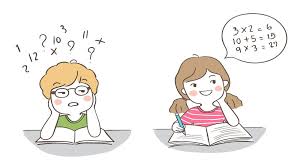 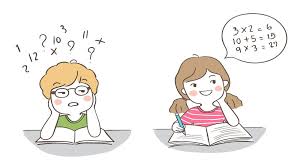 অগাষ্ট কোঁতের নির্দেশিত বিজ্ঞানসমূহের ক্রমাধিকারে সমাজবিজ্ঞানের অবস্থান তুলে ধর।
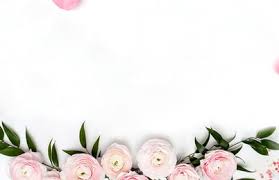 মূল্যায়ন
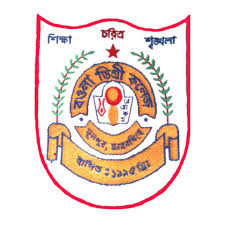 ১। ‘Positive Philosophy’ কয় খন্ডে বিভক্ত?
  (ক) ৪খন্ডে             (খ) ৫খন্ডে
  (গ) ৬ খন্ডে            (ঘ) ৭ খন্ডে
২। ‘সামাজিক স্তিতিশীলতা ও সামাজিক গতিশীলতা’ ধারণাটি কোন সমাজবিজ্ঞানীর?
   (ক) এমিল ডুর্খেইম    (খ) উইলিয়াম পি স্কট
   (গ)  অগাষ্ট কোঁৎ       (ঘ) রিচার্ড টি শেফার  
৩। মানুষের বুদ্ধিবৃত্তিক বিকাশসংক্রান্ত সূত্রটি কার?
  (ক) অগাষ্ট কোঁৎ        (খ) এমিল ডুর্খেইম
  (গ) হার্বার্ট স্পেন্সার    (ঘ) ম্যাক্স ওয়েবার
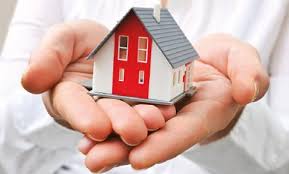 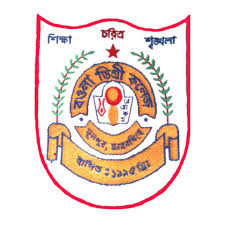 বাড়ি কাজ
অগাষ্ট কোঁতের কর্মজীবন আলোচনা কর
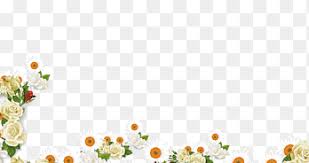 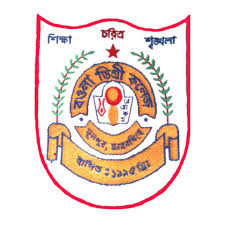 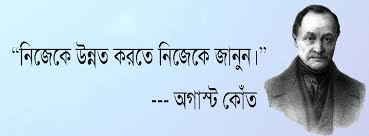 আল্লাহ হাফেজ